Safety Procedures
Summer Counselors
Emergency Preparedness
Evacuate 
or 
Shelter in Place
Accounting for missing people in an evacuation
Do you need to account for anyone?

Who needs to account for you?
[Speaker Notes: When an evacuation alarm goes off, look at who is in the room with you. Are they still there when you have assembled outside the building?]
Assembly Areas
[Speaker Notes: Once you evacuate, stay in your appointed assembly area! Assembly areas are posted in the hallways in each building. If you leave the assembly area before you’re accounted for and dismissed, a firefighter may be sent into a burning building for no reason.]
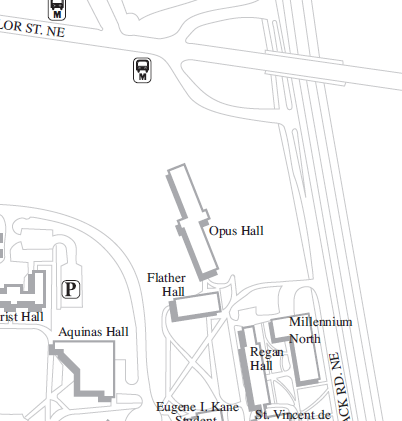 [Speaker Notes: If you’re in Opus Hall and a fire alarm goes off, where is your assembly area?]
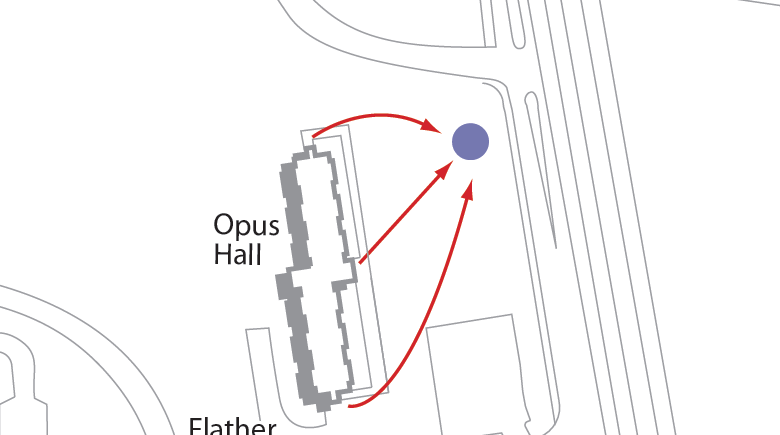 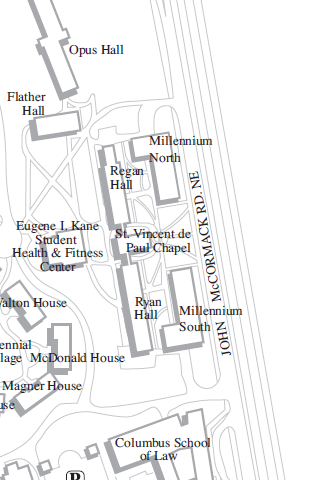 [Speaker Notes: Assembly areas for Regan, Ryan, and the Mills?]
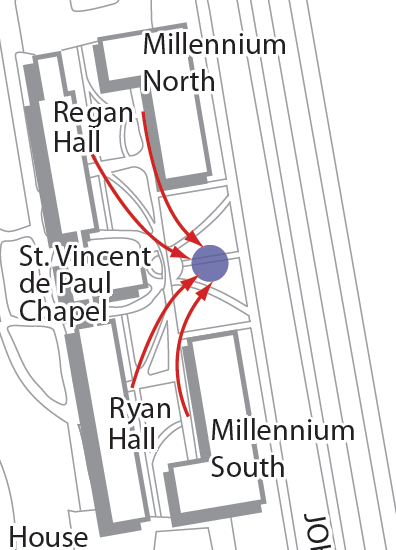 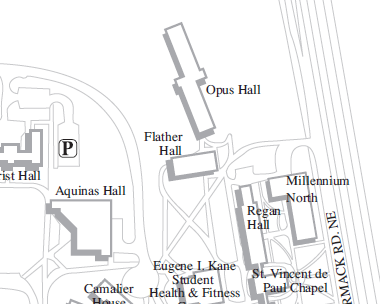 [Speaker Notes: Flather?]
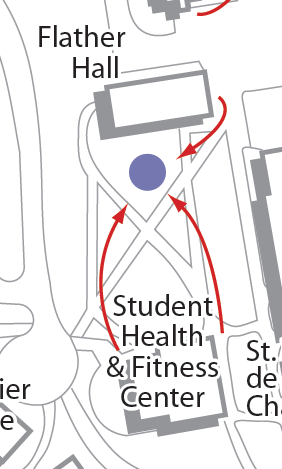 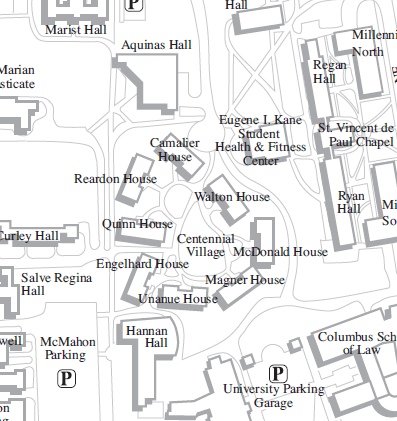 [Speaker Notes: Centennial Village?]
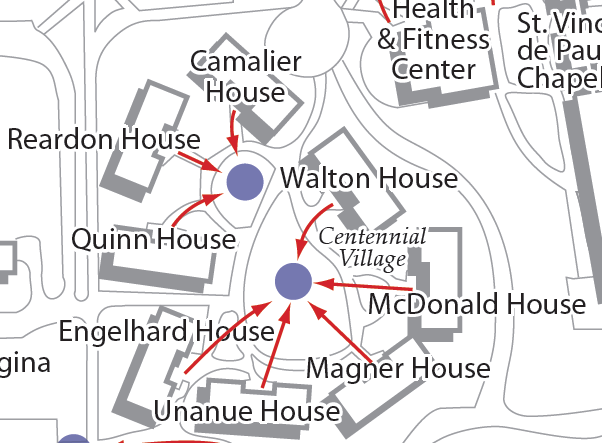 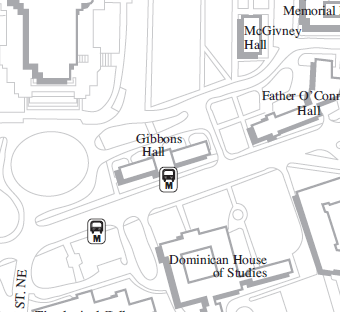 [Speaker Notes: Gibbons?]
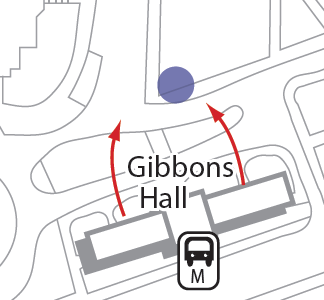 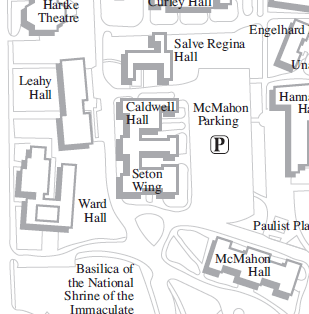 [Speaker Notes: Caldwell?]
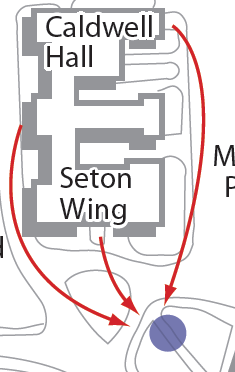 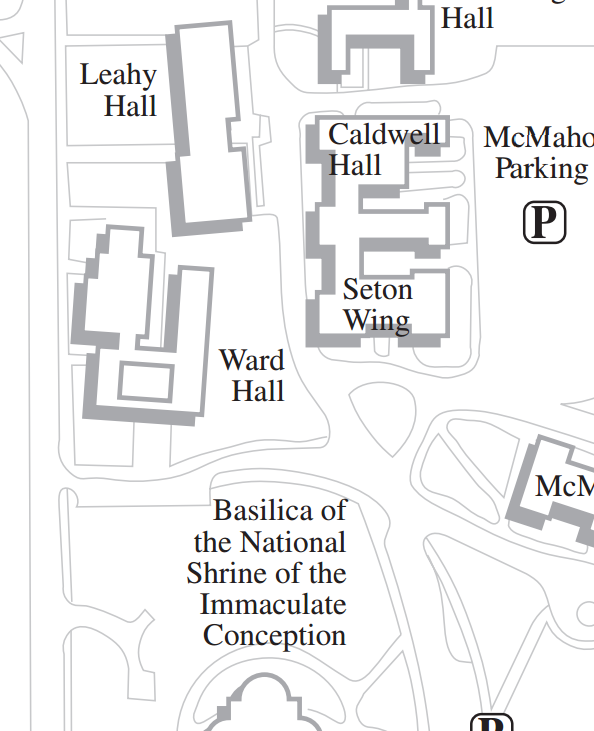 [Speaker Notes: Ward?]
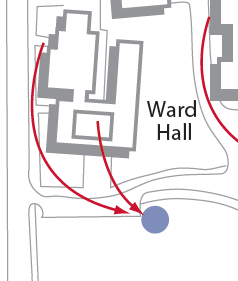 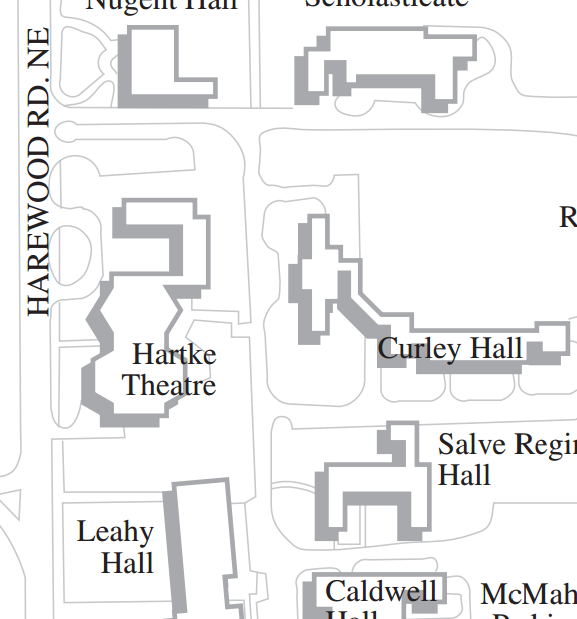 [Speaker Notes: Hartke?]
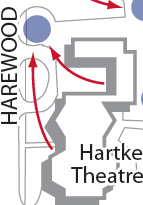 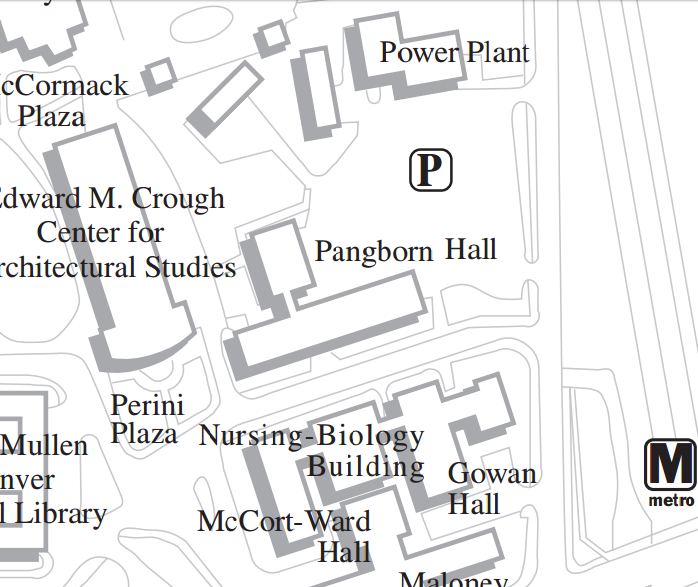 [Speaker Notes: Pangborn?]
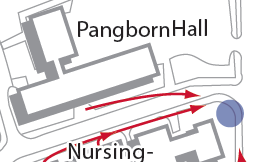 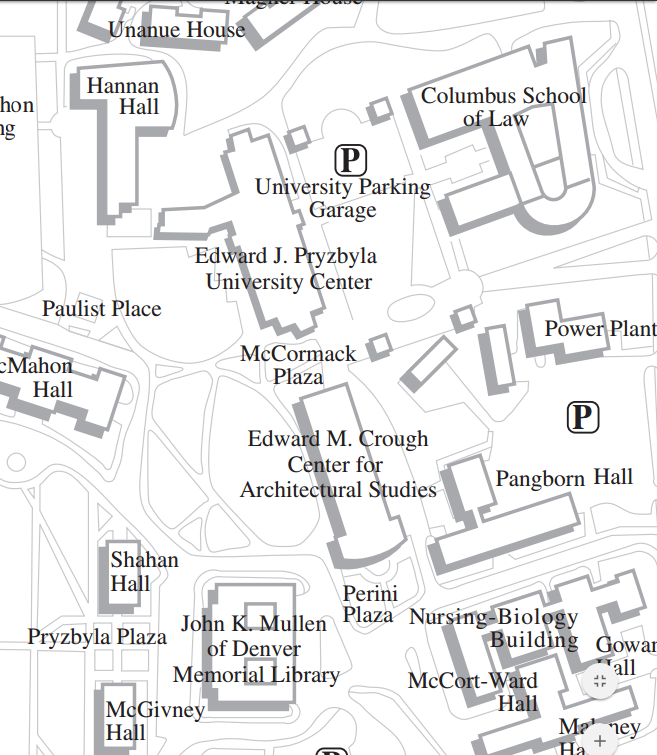 [Speaker Notes: Crough? Pryz?]
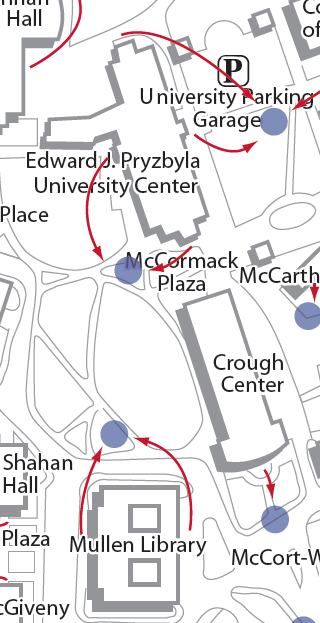 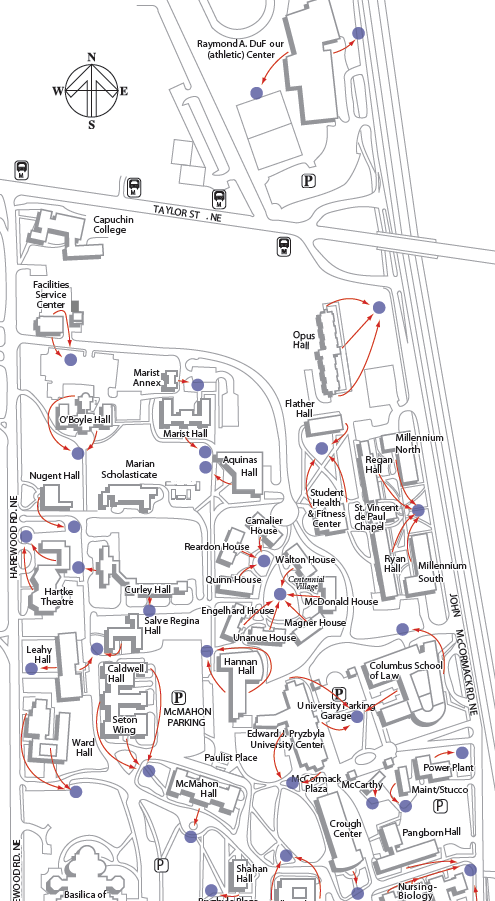 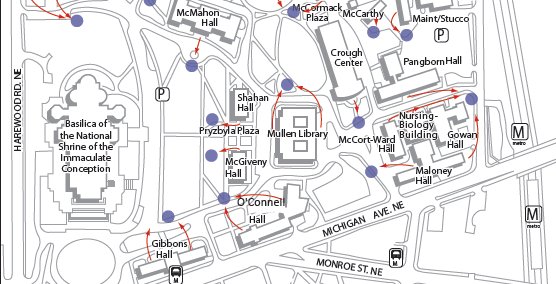 Shelter in Place Events
Chemical, Biological, Or Radiological Contaminants
Severe Weather
Active Shooter Or Armed Suspect
[Speaker Notes: This is not an all inclusive list of Shelter in Place events, just some common ones.]
Chemical, Biological, Or Radiological Contaminants
Best place to go?
Chemical, Biological, Or Radiological Contaminants
http://www.nationalterroralert.com/shelterinplace/
Go to an interior room without windows that’s above ground level. 
Close all windows and exterior doors.
If there is danger of explosion, close the window shades, blinds, or curtains.
Turn off all fans, heating and air conditioning systems.
[Speaker Notes: Trick question! All chemicals are different and it depends on the situation. In many cases, however, an above-ground location is preferable because often chemicals, etc. are heavier than air, and may seep into basements even if the windows are closed.]
Severe Weather
Best place to go?
Severe Weather
Tornado Example
https://www.osha.gov/dts/weather/tornado/preparedness.html
Seek a small interior room or hallway on the lowest floor possible
Stay away from doors, windows, and outside walls
Stay in the center of the room, and avoid corners because they attract debris
Rooms constructed with reinforced concrete, brick or block with no windows and a heavy concrete floor or roof system overhead
Avoid auditoriums, cafeterias and gymnasiums that have flat, wide-span roofs.
[Speaker Notes: Again, this depends on the type of weather. Let’s look at tornadoes.]
Active Shooter Or Armed Suspect
Best place to go?
Active Shooter Or Armed Suspect
https://www.dhs.gov/xlibrary/assets/active_shooter_booklet.pdf
If you are in an office or classroom, stay there and secure the door
If you are in a hallway, get into a room and secure the door
Avoid windows and other highly visible locations
Injuries and Illnesses
When treatment beyond first aid is needed
Illness/Injurytreatment beyond first aid required
First report of injury for employees
Incident report for non-employees
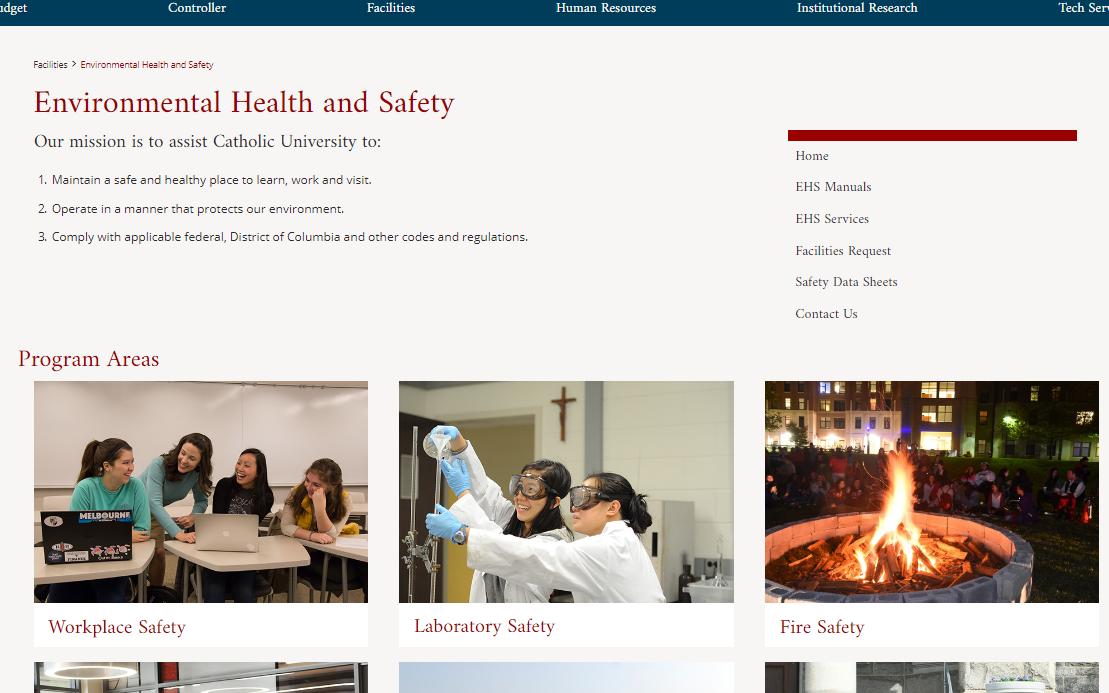 ehs.cua.edu

“Workplace Safety”
[Speaker Notes: These reports are time-sensitive – complete them asap!]
Pre-employment screening
Contact Andrea Daniels
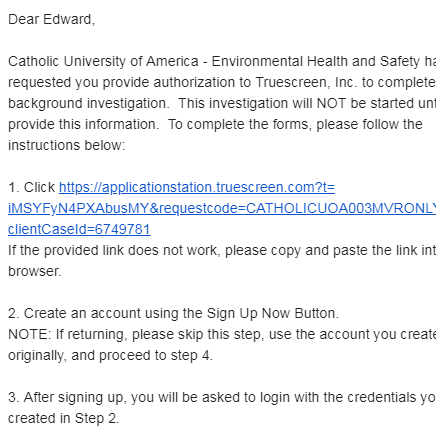 [Speaker Notes: Those working directly with minors must have a completed background check via HR. These must be redone every three years.]
“Protecting children from sexual misconduct” training
Must be completed prior to the start of camp
https://learn.ue.org/VE5CA791996/CUAProtectingChildren#Register
[Speaker Notes: Those working directly with minors must have completed this training. This must be redone annually.]
Key take-away understandings:
Identify warning signs
Remember who to report misconduct within your department and the reporting requirements
Contact the Department of Public Safety for any emergency situation at 202-319-5111
[Speaker Notes: You are a mandatory reporter - don’t make promises you cannot keep.]
Who to report to?
Supervisor
Frank Vinik
Title IX CoordinatorLeahy 170, Human Resourcestel. 202-319-4177
titleix-coord@cua.edu 
DPS ext. 5111
Medical Care
Student Health Center is NOT available to camps.
Health forms must be immediately available to camp staff to give to emergency responders at any time, but not accessible to others.
Call Public Safety for an ambulance, x5111.
Urgent Care Centers in the D.C. Metropolitan Area
DC Immediate and Primary Care
Cleveland Park
2902 Porter Street NW
Washington DC 20008
202-525-5287
Hours: M-F 8am-8pm
           Sat/Sun 8am-6pm
Farragut Medical and Travel Care
815 Connecticut Avenue, NW
Washington, DC 20006
202-775-8500
Hours: Monday-Friday 10am-5pm
* walk ins until 4pm only
Urgent Care Centers in the D.C. Metropolitan Area
Medstar PromptCare  
Adams Morgan
1805 Columbia Road, NW
Washington DC 20009
202-797-4960
M-F 9am-8pm
Sat/Sun/holidays 9am-8pm
Medstarhealthcare.prg
*online check-in available
Mid Atlantic Urgent Care Center
3301 Wilson Boulevard
Arlingtpn VA 22201
703-243-6720
*near Virginia Square Metro
M-F 9am-7:30pm
Saturday 9am-5:30pm
Sunday 10am-4:30pm
Minute Clinic at CVS
for the hours and location of the nearest Minute Clinic please see their web site at:
http://minuteclinic.com/en/USA/Clinics.aspx
Urgent Care Centers in the D.C. Metropolitan Area
Medics USA
Columbia Heights
2750 14th St. NW
Washington, DC 20009
202-595-8813
Hours: M-F 9am-6pm
Minute Clinic at CVS
for the hours and location of the nearest Minute Clinic please see their web site at:
http://minuteclinic.com/en/USA/Clinics.aspx
Camper Medications
DO NOT carry or administer medication for campers
DO say something if you see:
Medication is being shared or distributed.
Campers have brought noticeably more medication than would be needed for the duration of the camp.
Medications (prescription or OTC) are not in their original container, labeled with the Camper’s name, name of the medication, dosage, frequency of administration, and prescribing physician’s name and phone number.
Campers have medication at camp without having completed the “Authorization for Self-Carry and Self-Administration of Medication” form.
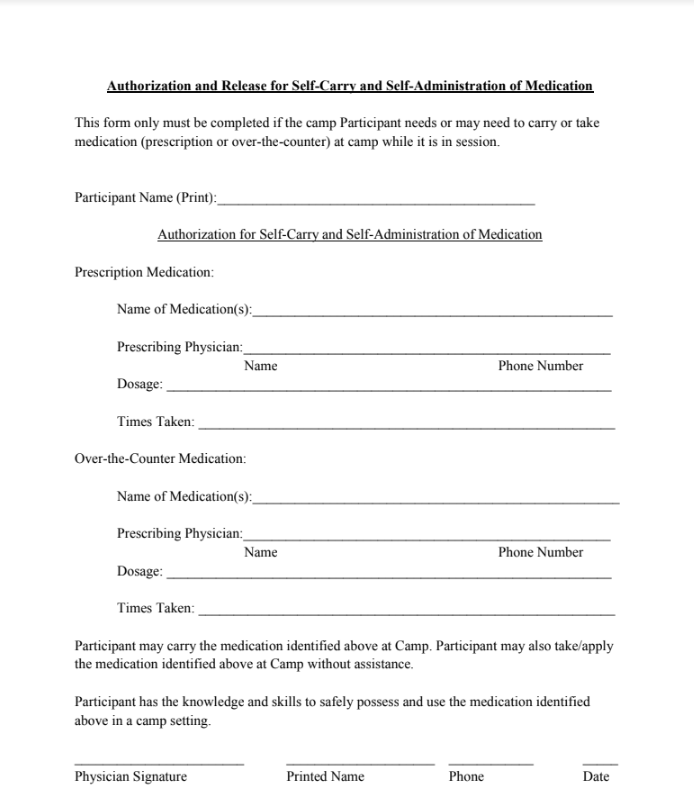 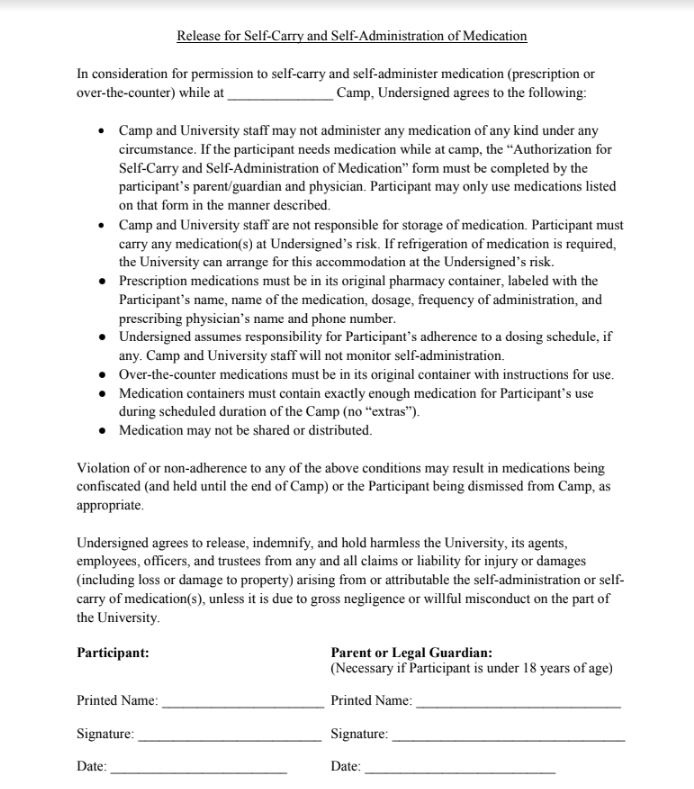 Summary
1. Emergency Preparedness
Evacuation Routes
Shelter in Place Best Practices
HazMat Situations
Severe Weather
Active Shooter/Suspect
Injury reporting
Employees
Non-employees
2. Pre-employment Screening

3. Protecting Minors from Sexual 	Misconduct Training

4. Medical Care 

5. Camper Medications
Questions?
walters@cua.edu
202-319-5865